Instructions for SAREP Template
This PowerPoint is made up of 5 flyer templates providing various designs that may be altered to fit your event/promotion.

 Why Use These Templates?
They are cohesive with the new ASI website design
They are cohesive with other ASI template materials (note the same use of font, colors, and style) 
They promote a flyer design that is engaging and easy for your audience to consume

Remember: These templates are suggestions! Feel free to edit if your images and/or text do not fit within the template parameters and to experiment with what you feel looks best

To save: (1) edit this presentation to your liking then (2) click “File” and (3) choose “Save As” and (4) rename the presentation and save wherever you would like
Instructions for SAREP Template
Tips on How to Use
To delete unused templates: (1) hold down the “Shift” key and click on all slides then (2) release and press the “Delete” key
To change image but keep layout: right click the image and choose “Change Picture”
If using multiple images (slide 8): (1) click on the existing image and press the “Delete” key and (2) do your best to arrange your images geometrically with no overlap 

Tips for Choosing and Sizing an Image
Images that are engaging are those that are relevant and interesting
Look for an image that tells a story on its own
To avoid pixilation: 
If printing the flyer: do not stretch an image larger than it appears when you insert it into PowerPoint
If emailing the flyer: the resolution does not need to be as high when printing, so you may stretch an image to fit the template, however use your own discretion
To fit an image in the template dimensions: (1) hold down the “Shift” key and (2) either shrink or increase the image size by holding down the image corner and dragging and then (3) use the “Crop” button under the “Format” tab if necessary
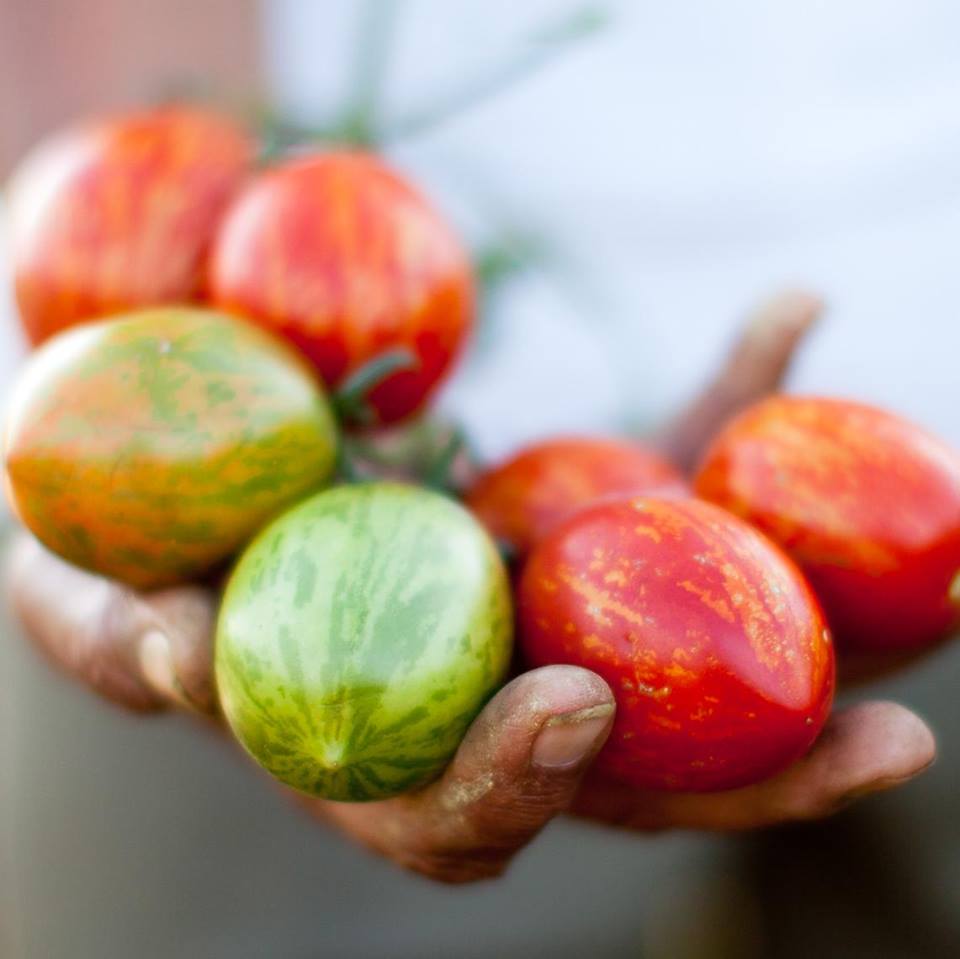 Insert title here
Insert subtitle here
Insert date here
Insert place here
Insert schedule here, if necessary

Header
Insert panelists, event background, or other necessary information
Insert image, quote, or eye-catching text here
Contact
Insert contact information here
Sponsors
Insert sponsors here, or other additional information
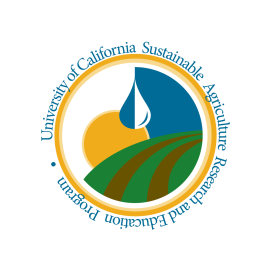 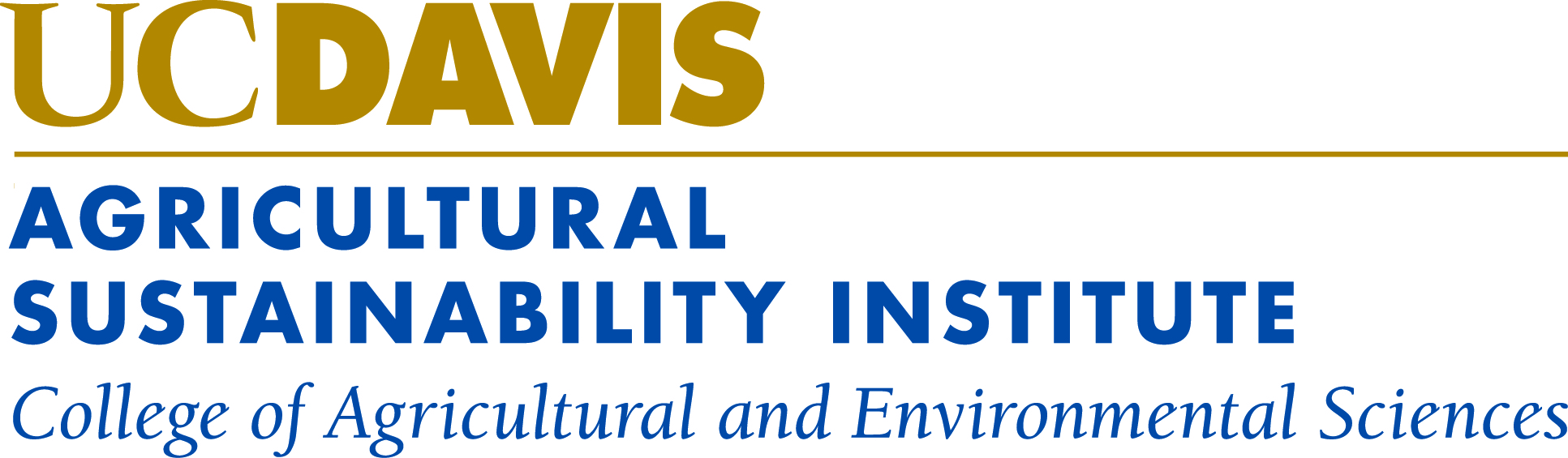 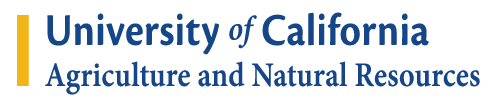 [Speaker Notes: Best for text-heavy flyers where images are minimal. 
See “Tips for Choosing and Sizing an Image” (slide 2) for choosing an image.]
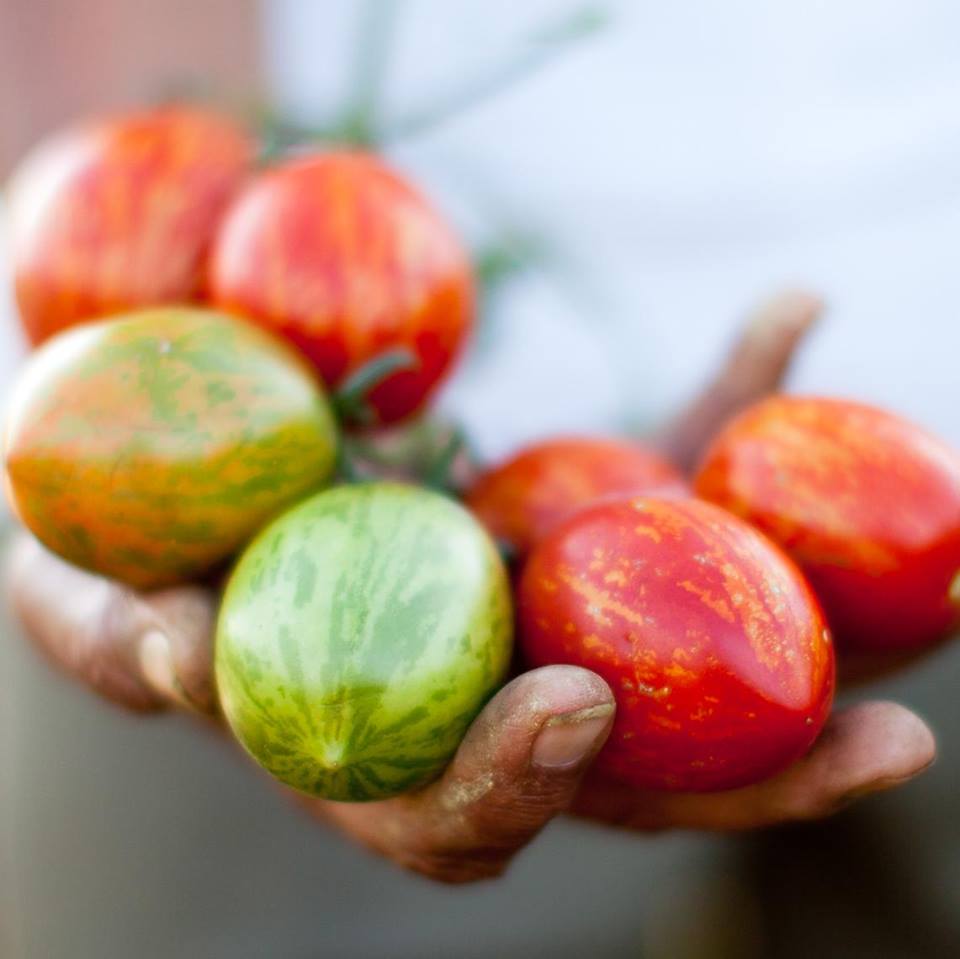 Insert title here
Insert subtitle here
Insert date here
Insert place here
Insert schedule here, if necessary

Header
Insert panelists, event background, or other necessary information
Contact
Insert contact information here
Sponsors
Insert sponsors here, or other additional information
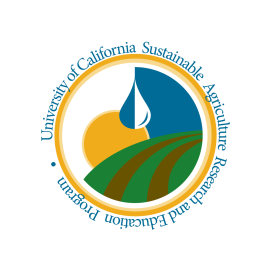 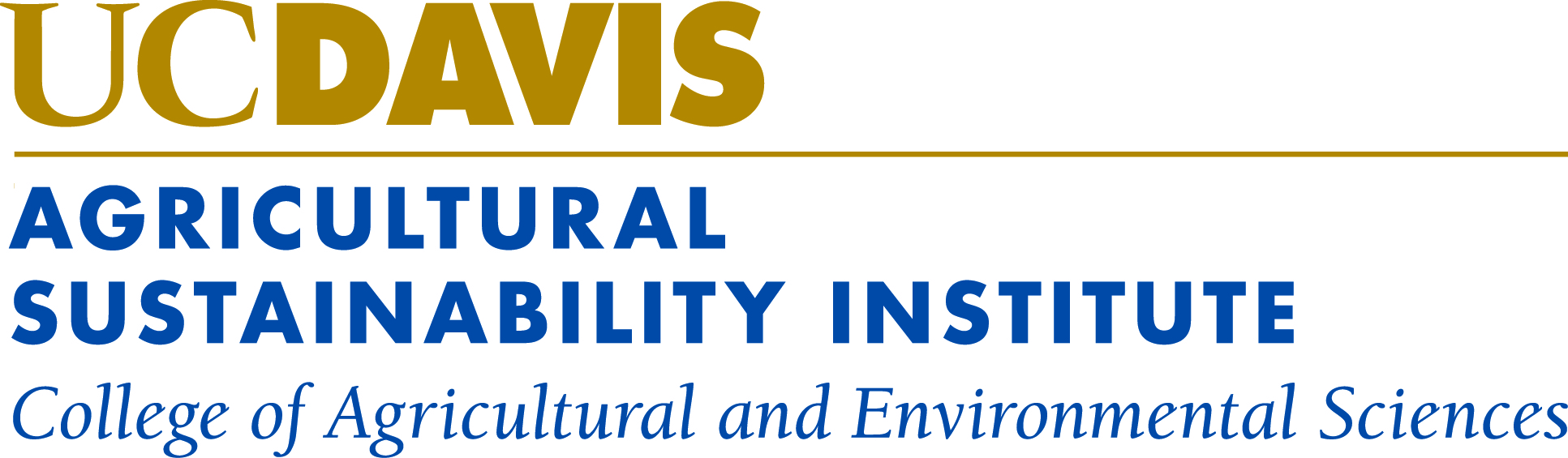 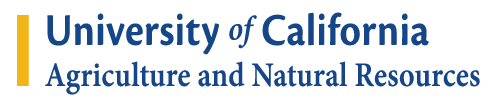 [Speaker Notes: A slight variation of slide 2. Note how small shifts in color-blocking make a large difference in the way you assess the flyer.]
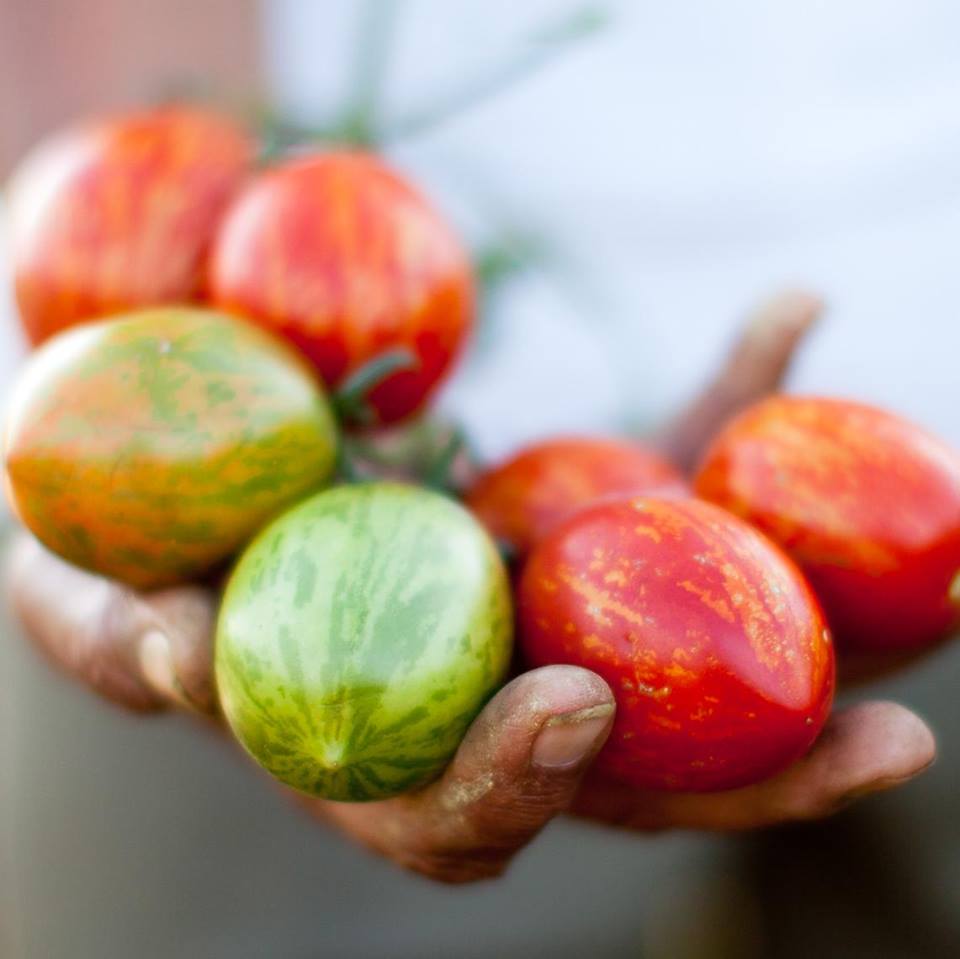 Insert title here
Insert subtitle here
Insert date here
Insert place here
Insert quote or eye-catching text here
Header
Insert panelists, event background, or other necessary information
Contact
Insert contact information here
Sponsors
Insert sponsors here, or other additional information
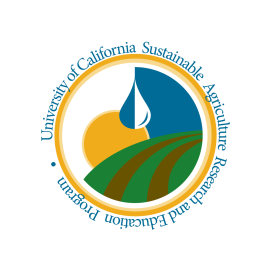 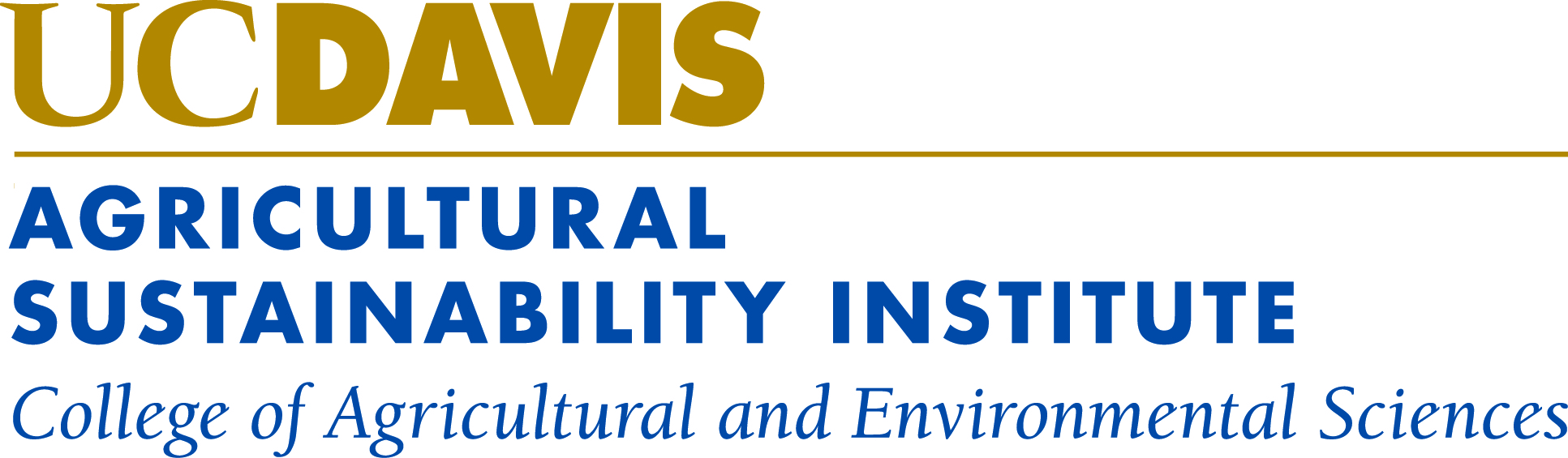 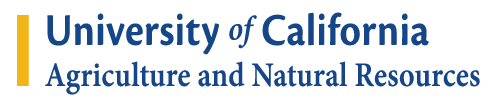 [Speaker Notes: Best for a moderately text-heavy flyer, where a single large image is used. 
See “Tips for Choosing and Sizing an Image” (slide 2) for choosing an image.]
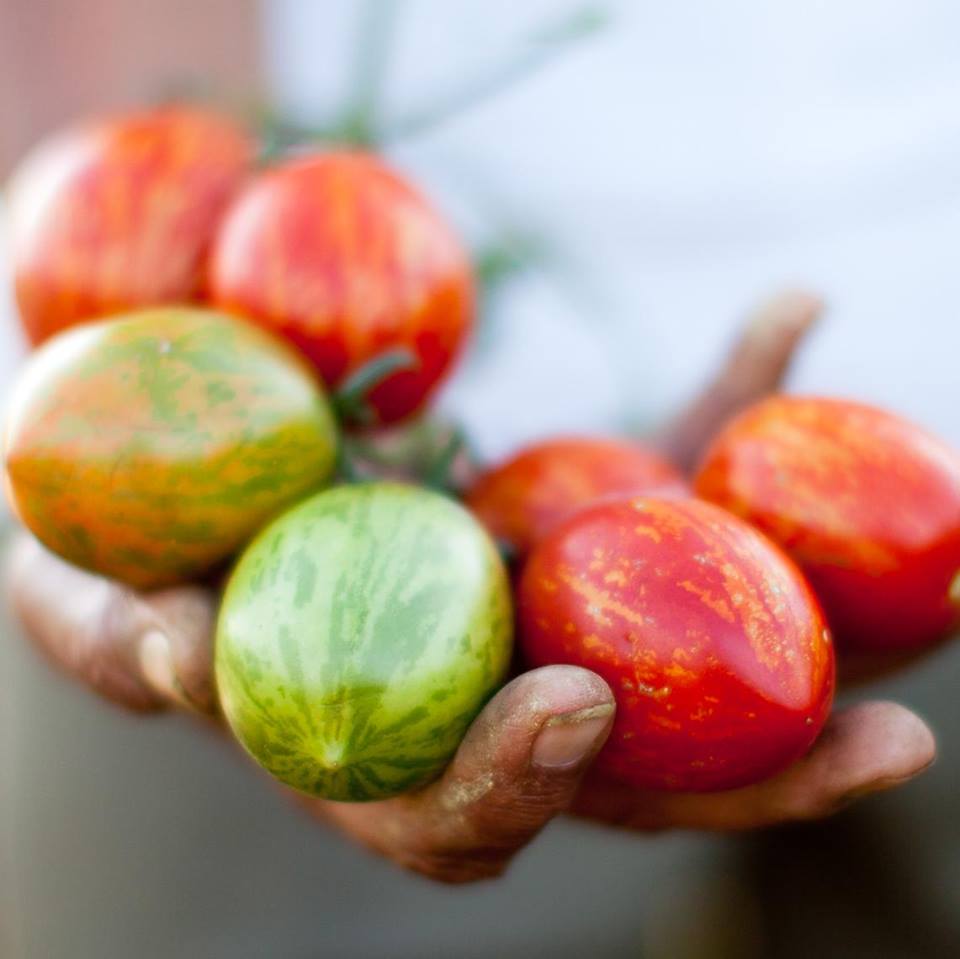 Insert title here
Insert subtitle here
Insert date here
Insert place here
Header
Insert panelists, event background, or other necessary information
Contact
Insert contact information here
Sponsors
Insert sponsors here, or other additional information
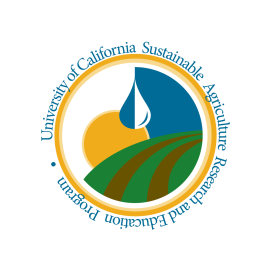 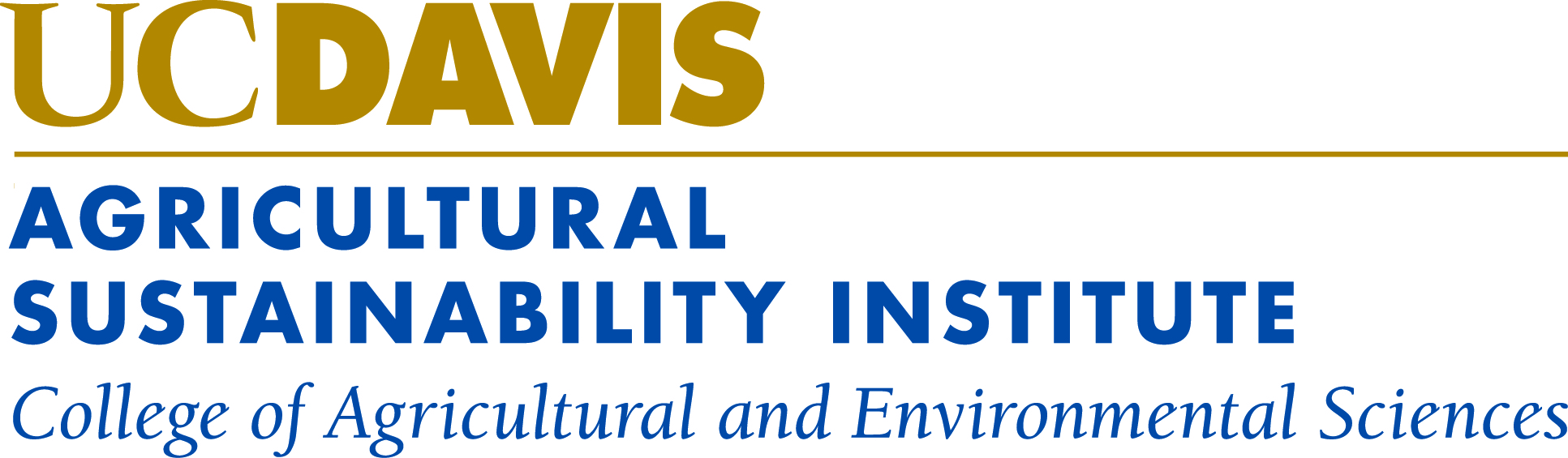 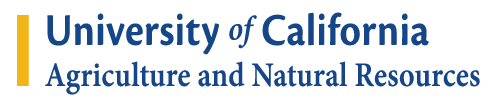 [Speaker Notes: A slight variation of slide 4. Here, there is no space for a quote or bolded text and so this template is best for a minimal text flyer. 
See “Tips for Choosing and Sizing an Image” (slide 2) for choosing an image.]
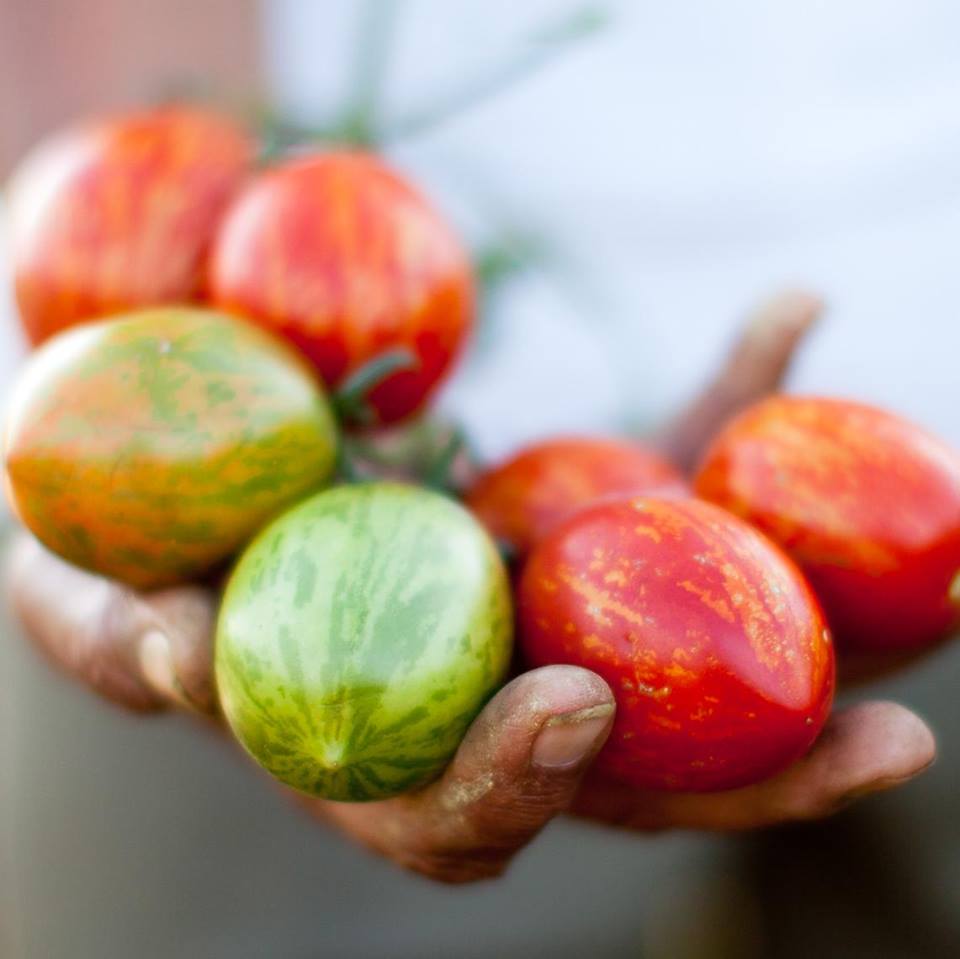 Insert title here
Insert subtitle here
Insert date here
Insert place here
Header
Insert panelists, event background, or other necessary information

Contact
Insert contact information here

Sponsors
Insert sponsors here, or other additional information
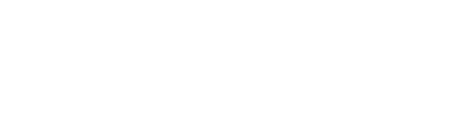 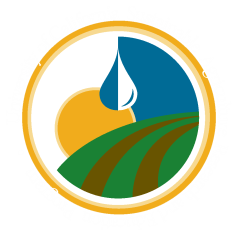 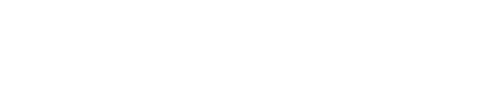 [Speaker Notes: Best for a minimal text flyer, where a single large image is very representative of the topic.
See “Tips for Choosing and Sizing an Image” (slide 2) for choosing an image.]
Insert title here
Insert subtitle here
Insert date here
Insert place here
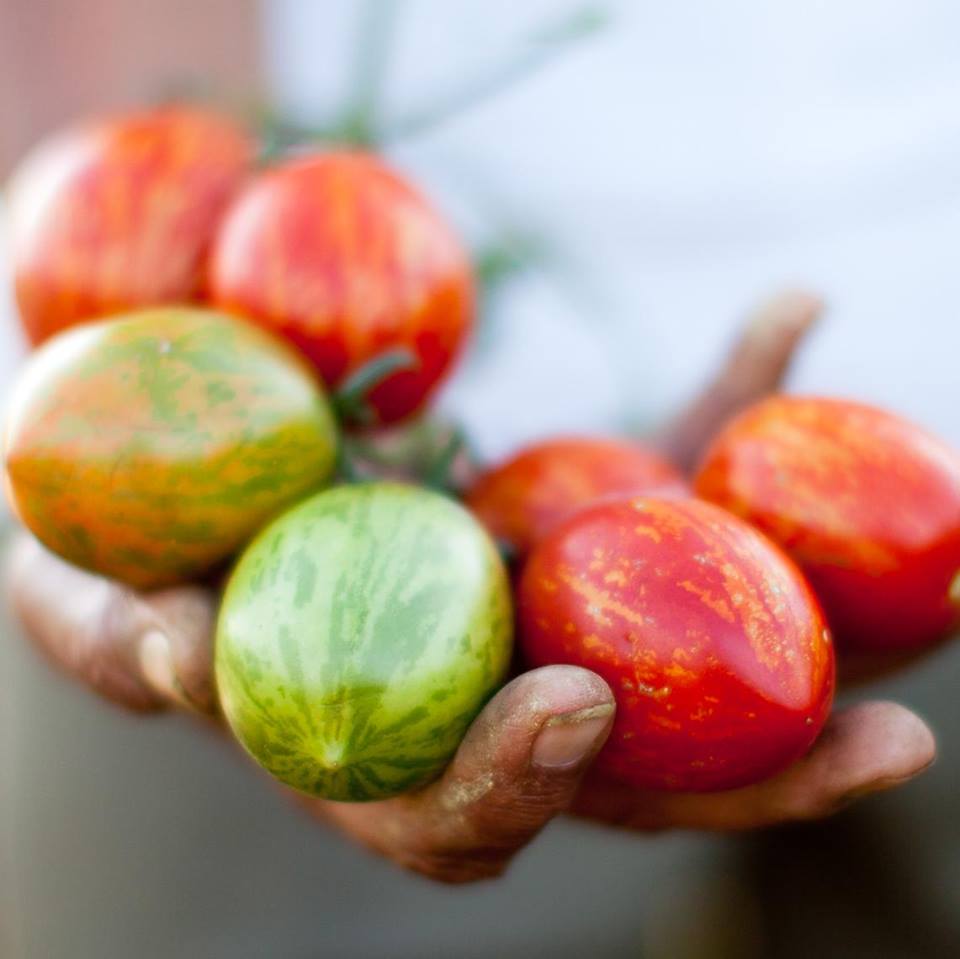 Header
Insert panelists, event background, or other necessary information
Contact
Insert contact information here
Sponsors
Insert sponsors here, or other additional information
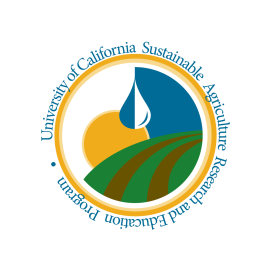 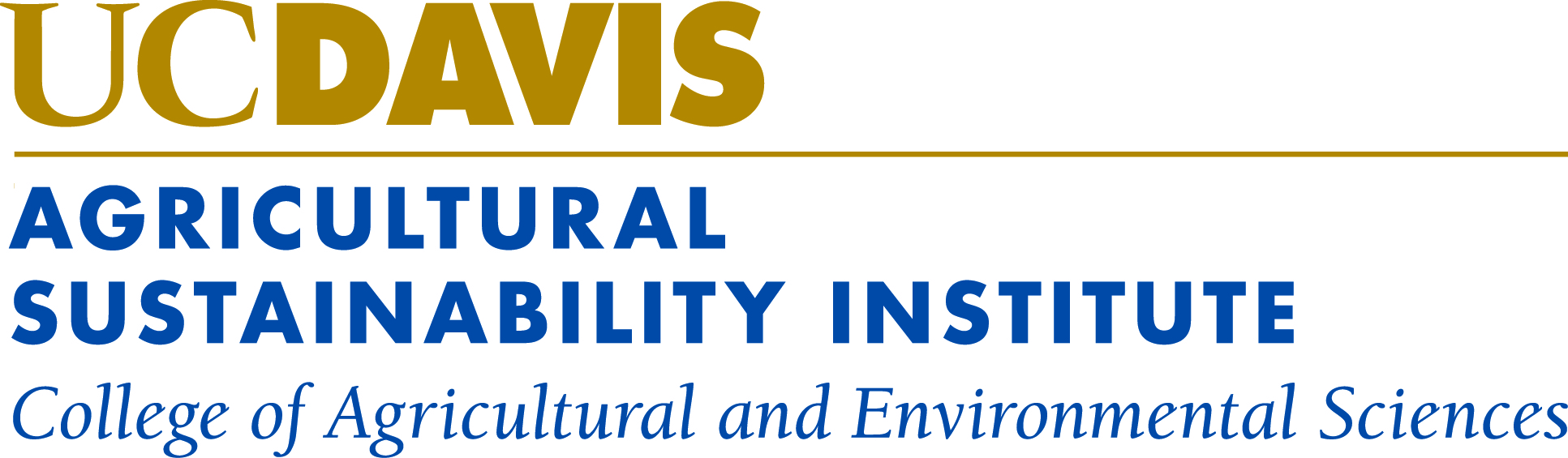 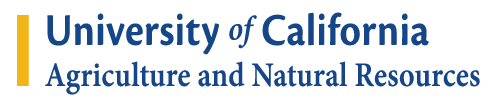 [Speaker Notes: Best for moderate to heavy text flyers. If you would like to present a collage of images, this template would work best. 
See “Tips for Choosing and Sizing an Image” (slide 2) for choosing an image(s).]